Aspects of Climate
Cryosphere
What is the cryosphere made of?
List as many things as you can remember that make up the cryosphere
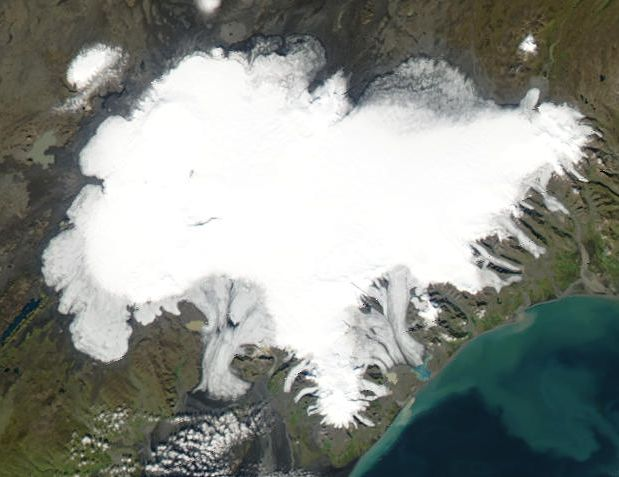 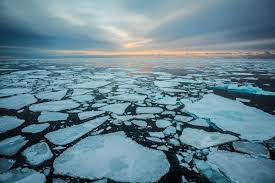 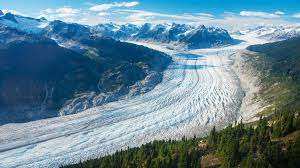 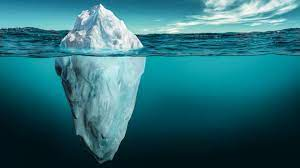 Why is the cryosphere cold?
Remember the poles get less direct sunlight - resulting in colder temperatures
This creates ice and snow which has a high albedo and reflects light back to space
This makes the poles even colder, which makes more ice and snow
Which reflects more light back in to space…
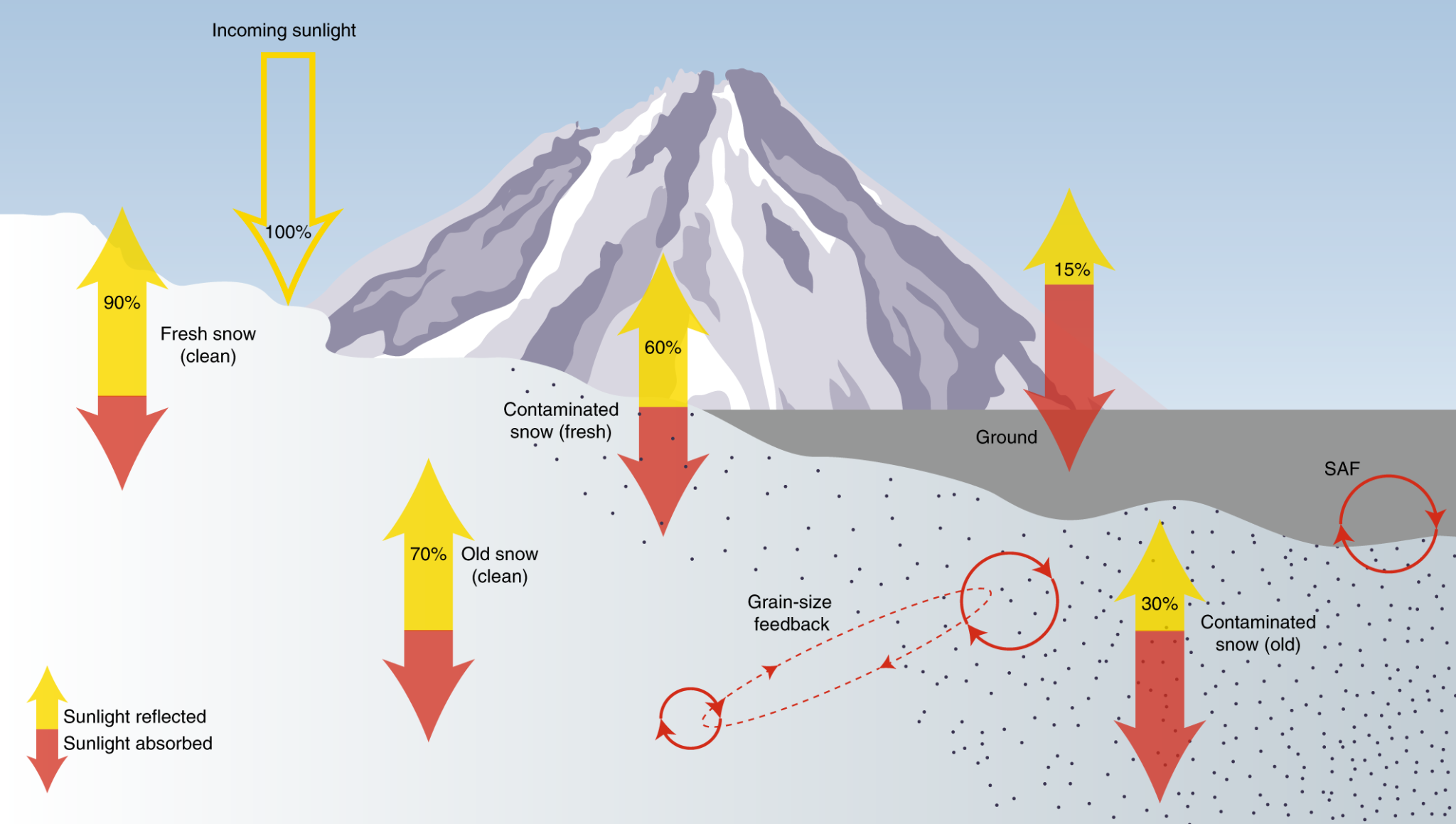 How does the cryosphere affect climate?
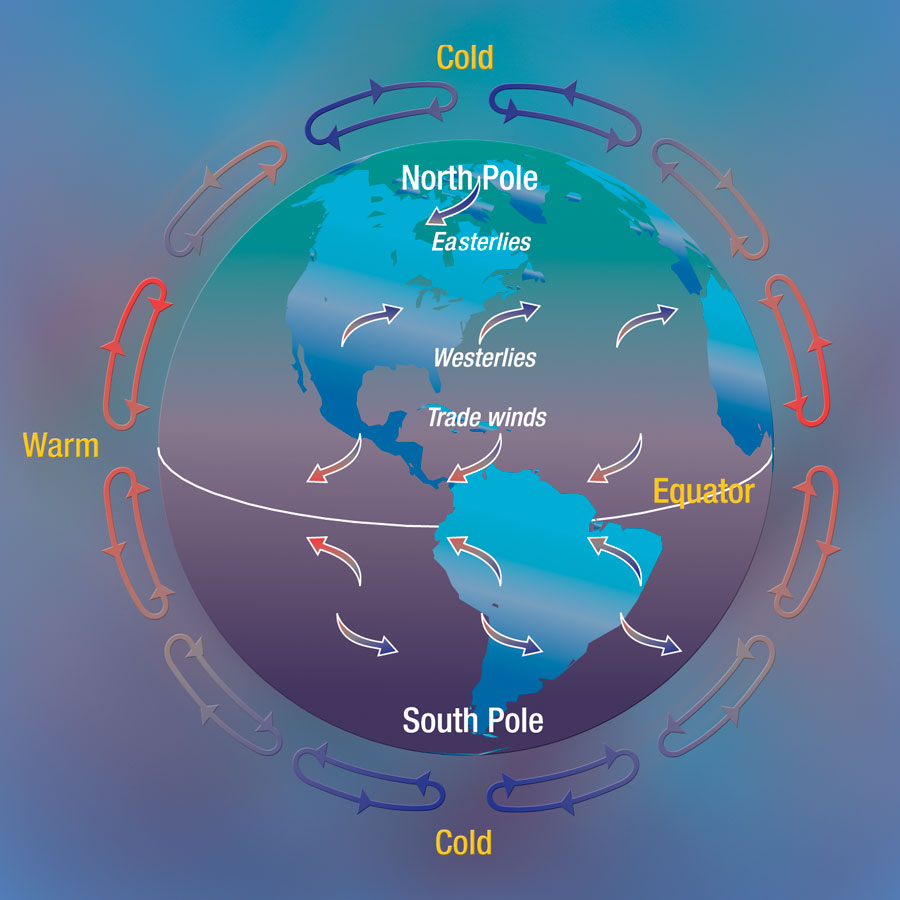 Without the cryosphere the whole planet would be a lot warmer! It acts like the air conditioning unit for the planet
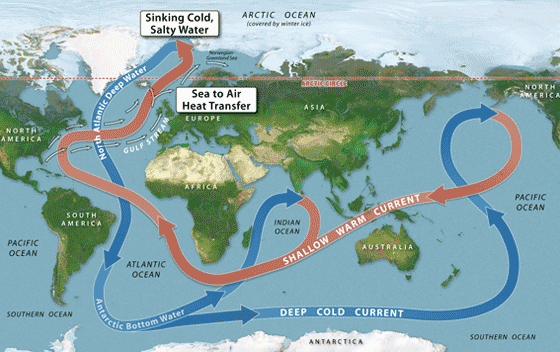 Air circulates to the poles and becomes cold and dry. This air contributes to continental polar air masses and high pressure
Water circulates to the poles and becomes cold. This pulls the global conveyor belt deep and keeps ocean currents circulating. Cold water evaporates less and creates drier climates.
How does cryosphere affect climate zones?
Explain how the cryosphere effects the Humid Continental Climate Zone
Cryosphere connection: the ice is a source that cools the air. Then then travels south toward the humid continental climate zone.


Atmospheric connection review: This cP air meets with other air mass(es) to create fronts. Fronts uplift the air  → dew point → clouds → precipitation
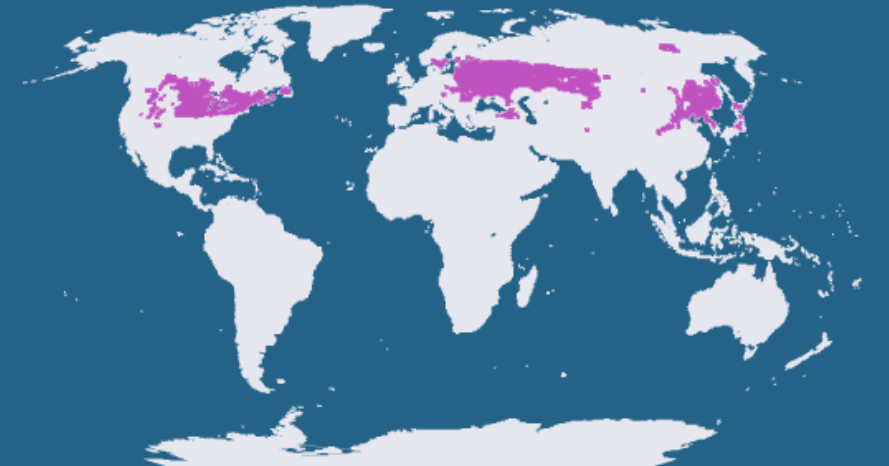 How does climate change affect the cryosphere?
Melting Ice sheets
Melting Sea Ice
Decrease albedo 
Sea level rise
How do we know the cryosphere is melting?
Remember chasing ice? 
Add pictures of glaciers melting
Melting Ice Sheets
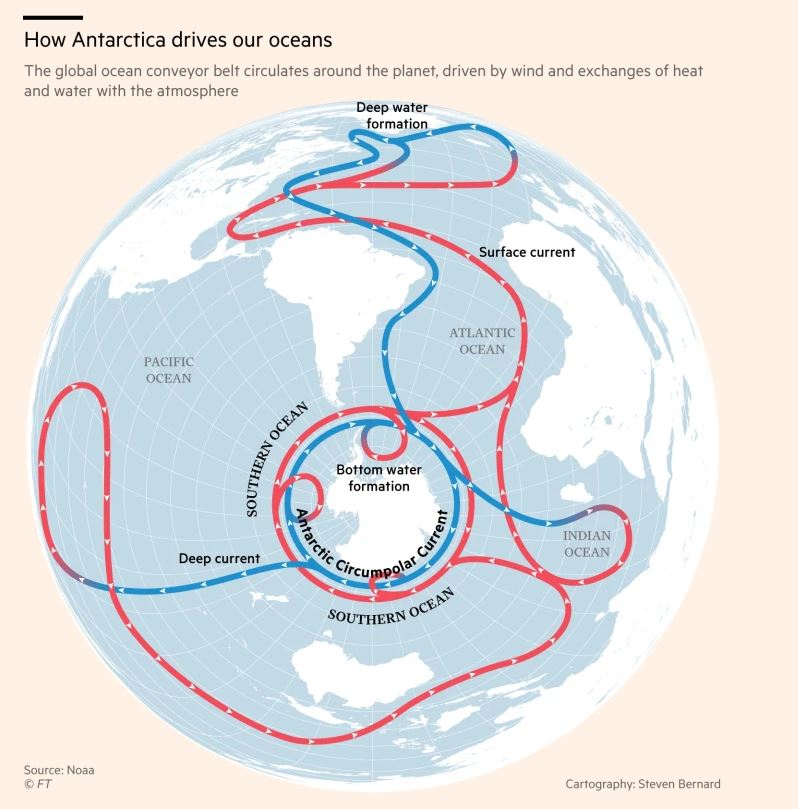 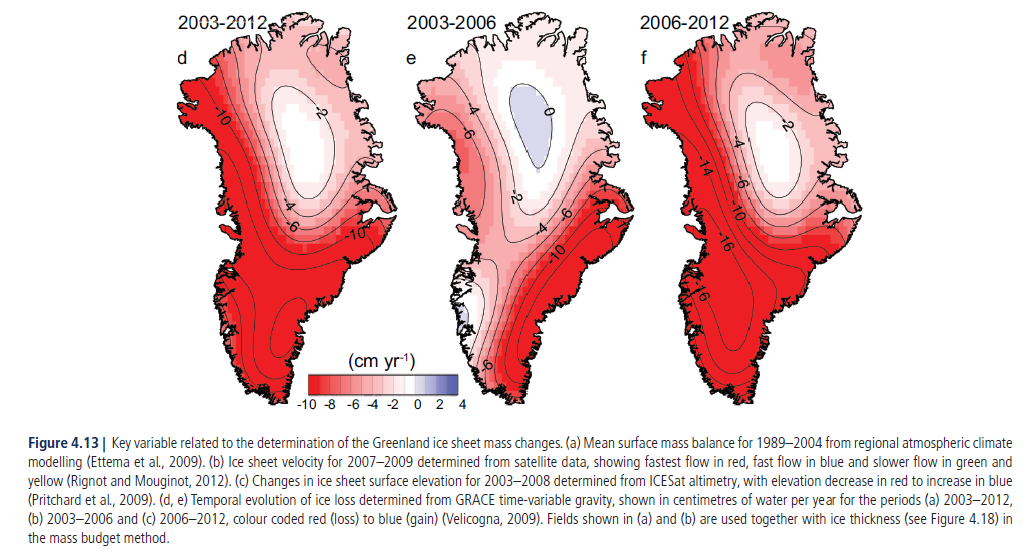 Increased air temperatures melt ice
Why is Greenland melting faster than Antarctica? 
The northern hemisphere is warming faster than the southern… why? 
The southern hemisphere has more water and stays cooler
Antarctic circumpolar current keeps things cold down there
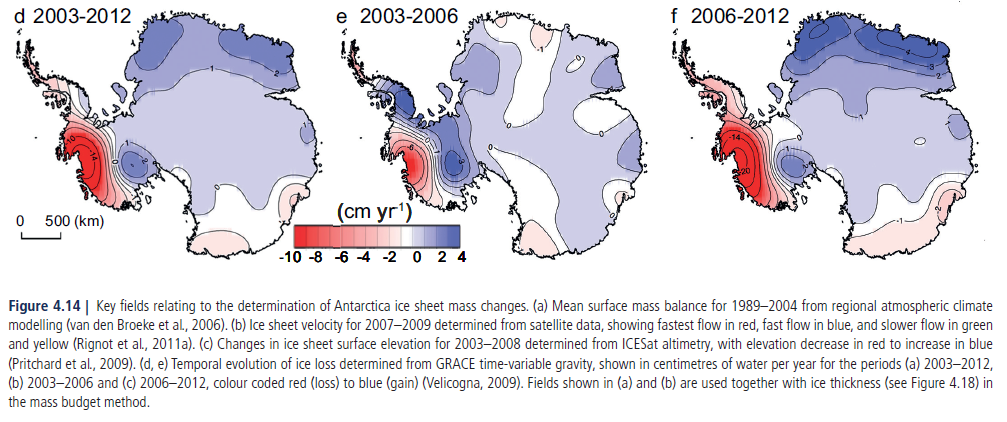 Melting Sea Ice
Affects animals and people that depend on the sea ice for hunting

Will melting sea ice increase sea level? (Answer to come in our lab today)
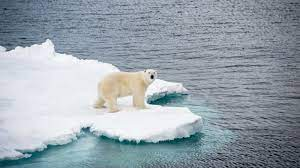 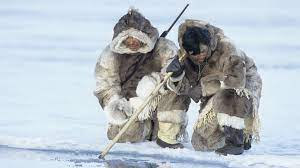 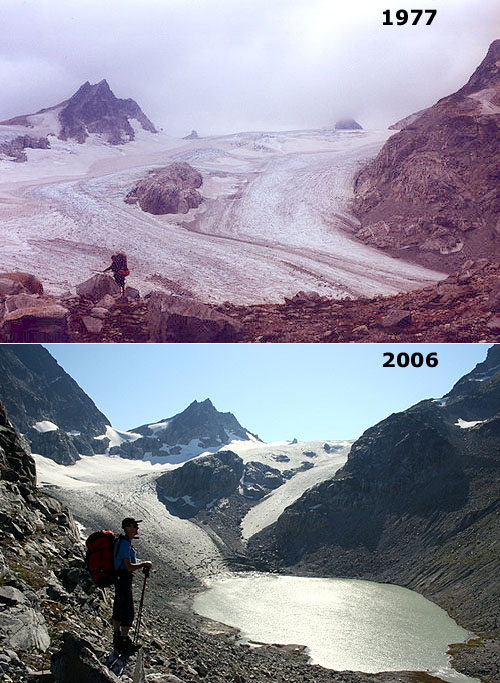 Melting ice decreases albedo
Decrease in albedo traps heat (because of the dark color) which melts more ice
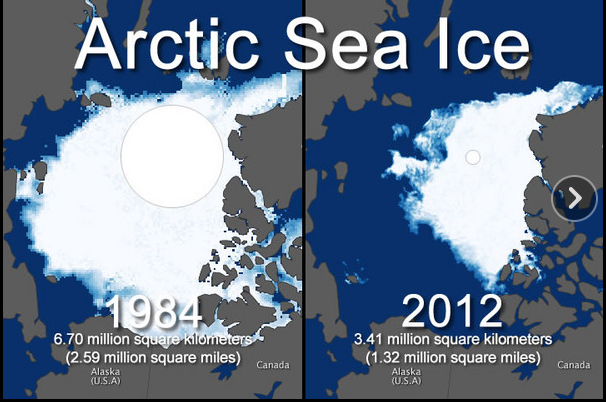 Sea Level Rise
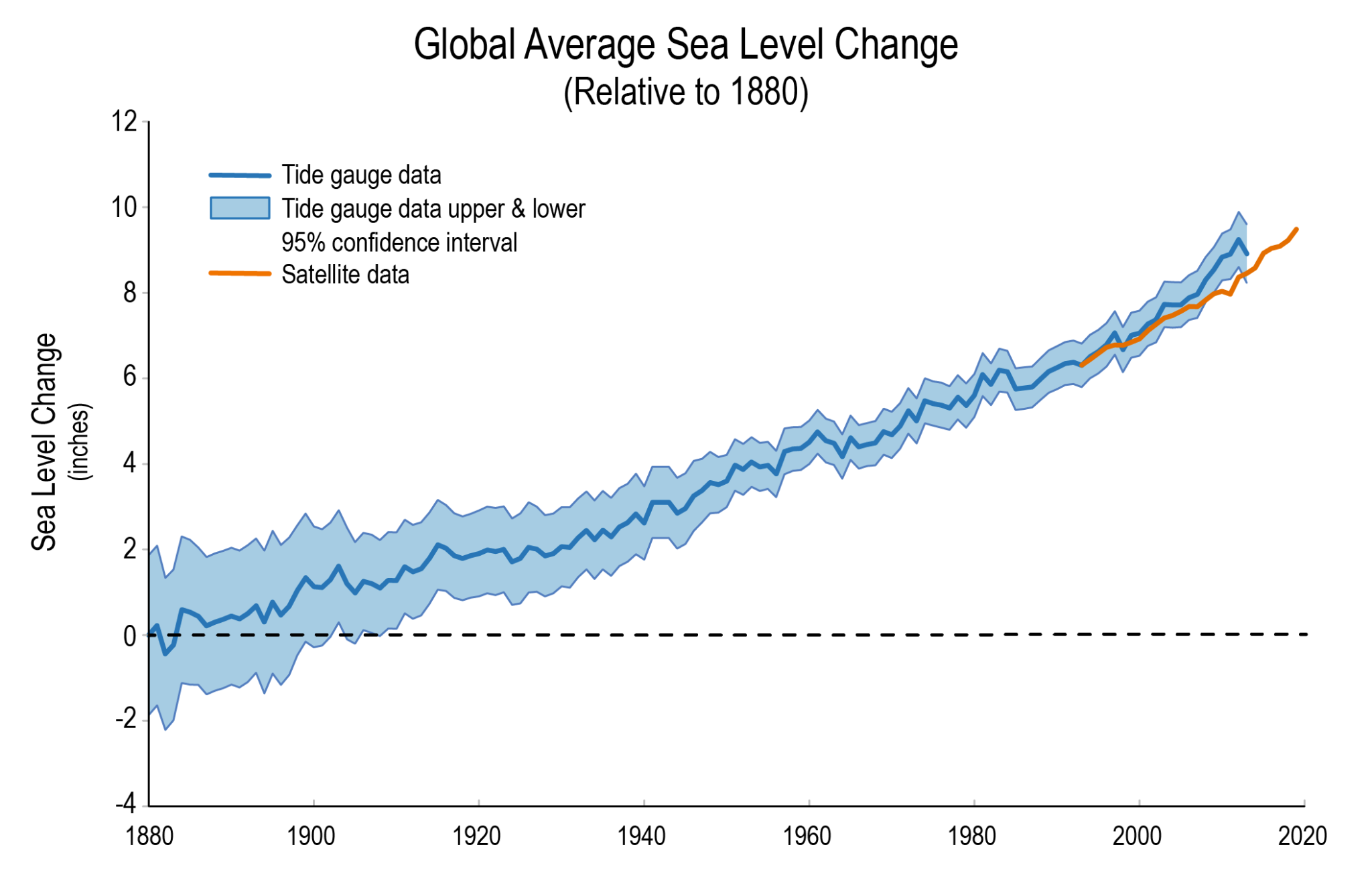 Sea level rise is projected to reach 1 foot by 2050. This might not seem like a lot, but one foot of ocean water will impact 40% of U.S. populations. 
This includes housing, industry, and agriculture